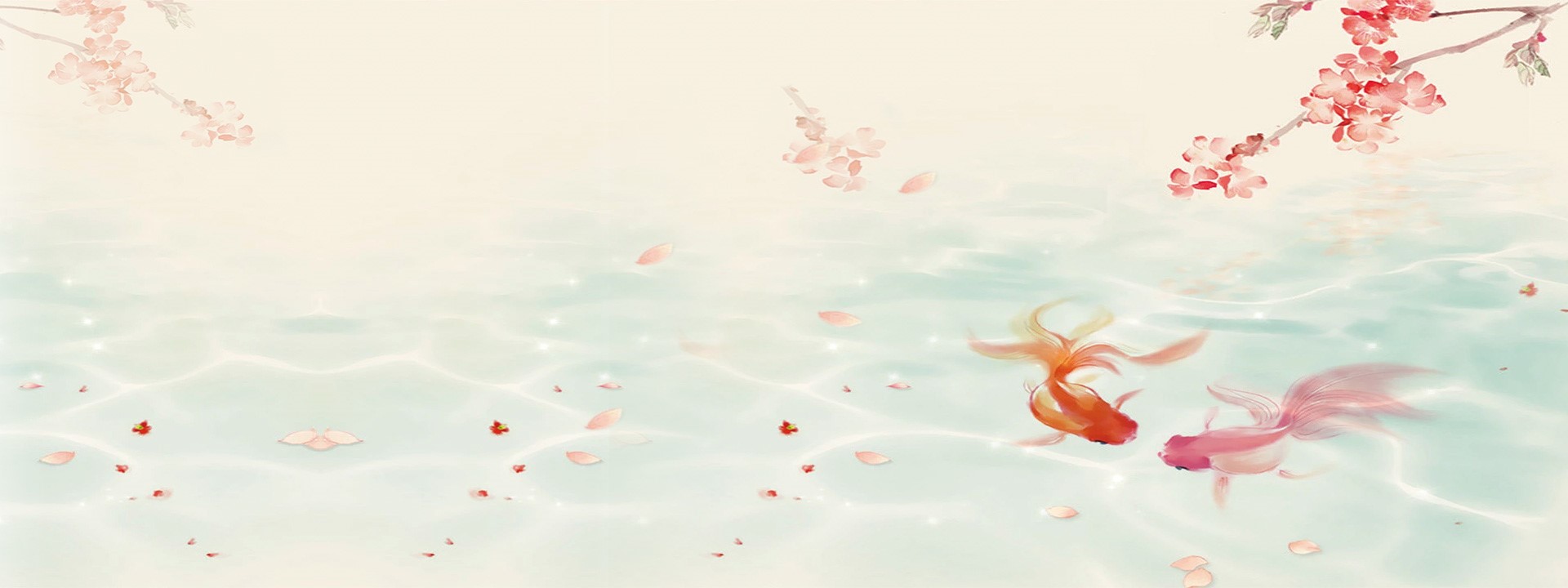 Khởi động
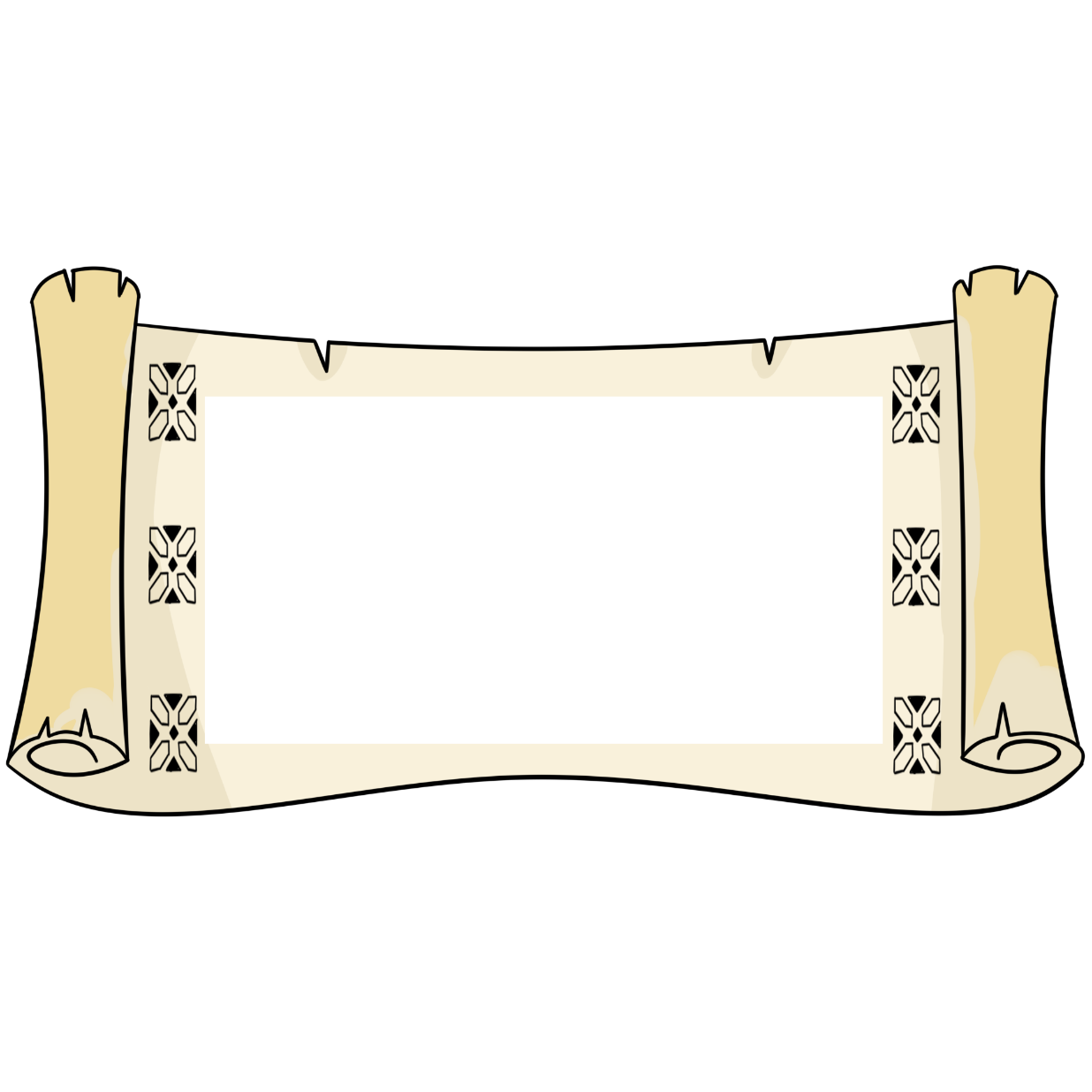 Ai nhanh hơn?
[Speaker Notes: Trò chơi Ai nhanh hơn? GV chia lớp thành 4 nhóm
GV phổ biến luật chơi: Đoán tên nhân vật đang được nhắc đến là ai qua 3 dữ kiện, GV bấm đồng hồ, hiện dữ kiện đầu tiên, cứ 10 giây thì hiện dữ kiện tiếp theo, HS trả lời đúng ở giây bao nhiêu là được bấy nhiêu điểm.]
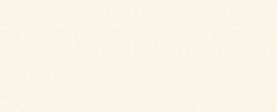 Đây là ai?
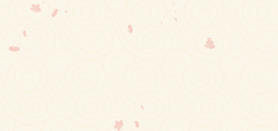 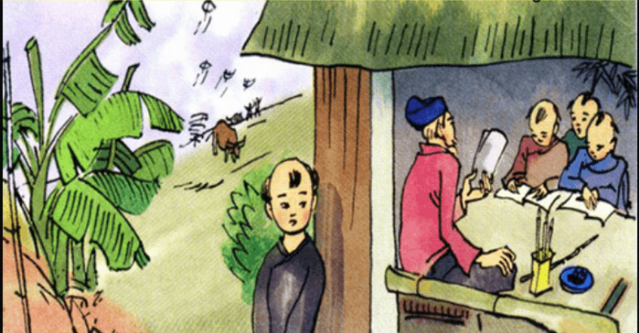 1. Ông là trạng nguyên nhỏ tuổi nhất nước ta.
2. Ông đỗ trạng nguyên khi mới 13 tuổi.
Nguyễn Hiền
3. Ông được mọi người gọi là Ông Trạng thả diều.
Đây là ai?
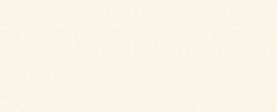 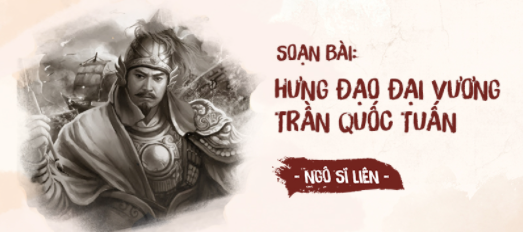 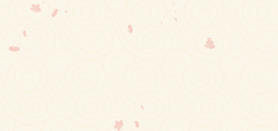 1. Ông là một vị tướng tài giỏi thời Trần.
2. Tên tuổi ông gắn với chiến thắng chống quân Nguyên Mông trên sông Bạch Đằng (1288).
3. Đền Kiếp Bạc – Chí Linh – Hải Dương – nơi thờ ông?
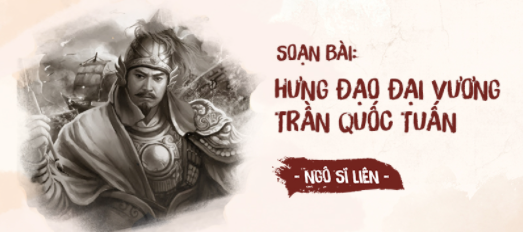 [Speaker Notes:  Dẫn ý vào bài: 2 câu chuyện điển hình cho truyền thống hiếu học và truyền thống đoàn kết của dân tộc Việt Nam.]
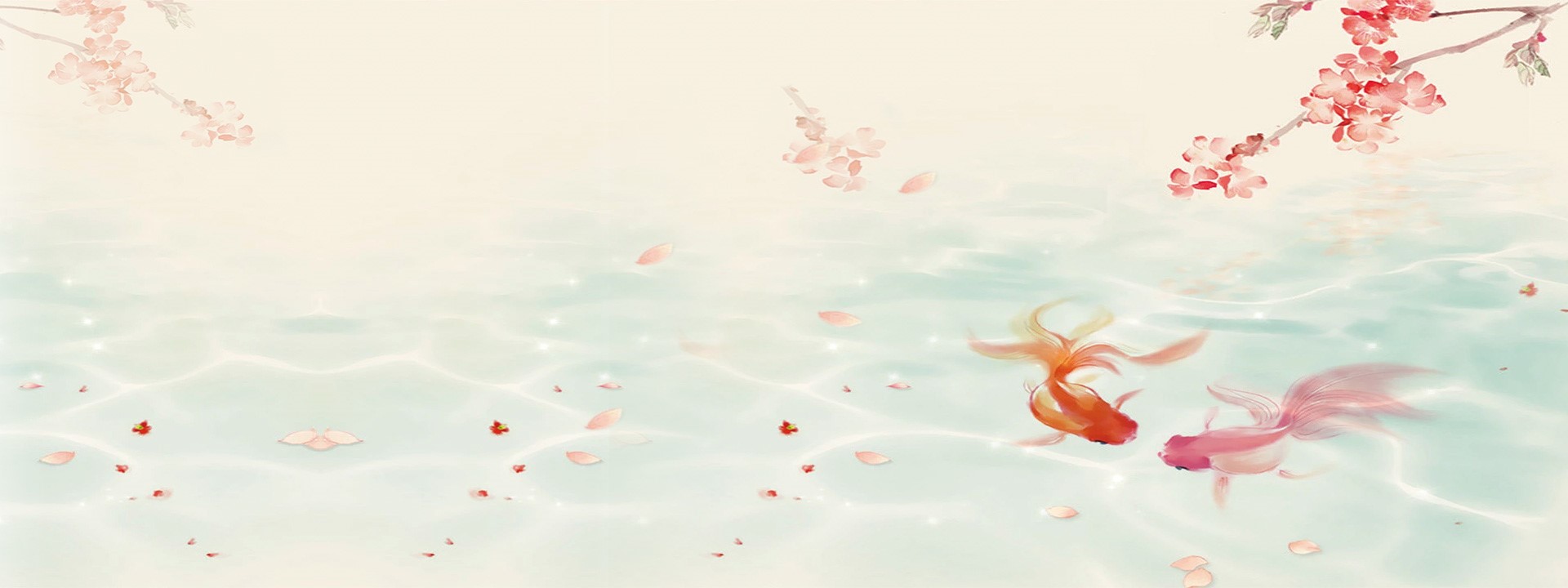 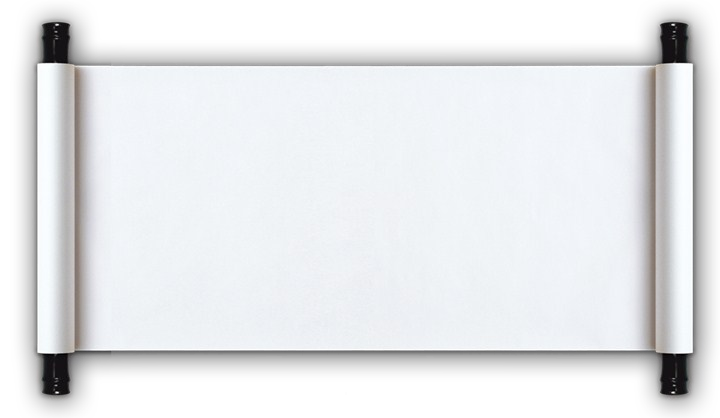 Kể chuyện
Kể chuyện đã nghe, đã đọc
Biết kể bằng lời của mình một câu chuyện đã được nghe, được đọc về truyền thống hiếu học hoặc truyền thống đoàn kết của dân tộc Việt Nam.
1
2
3
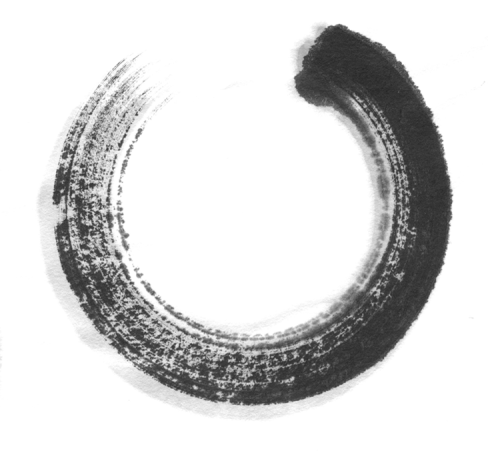 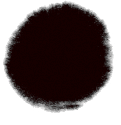 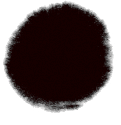 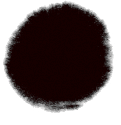 YÊU CẦU 
CẦN ĐẠT
Hiểu được câu chuyện, biết trao đổi với các bạn về ý nghĩa của câu chuyện.
Rèn kĩ năng lắng nghe và đưa ra nhận xét phù hợp cho lời kể của bạn.
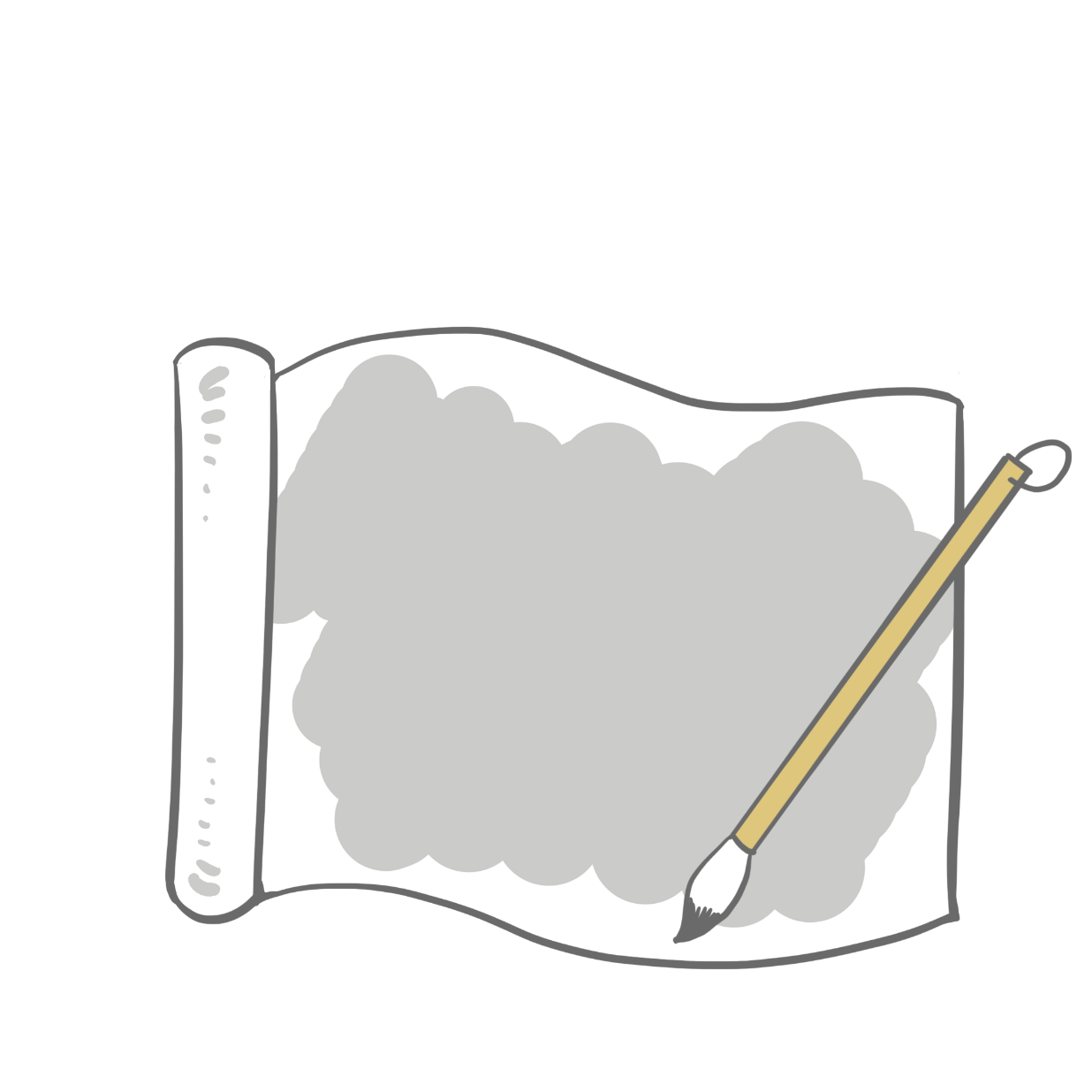 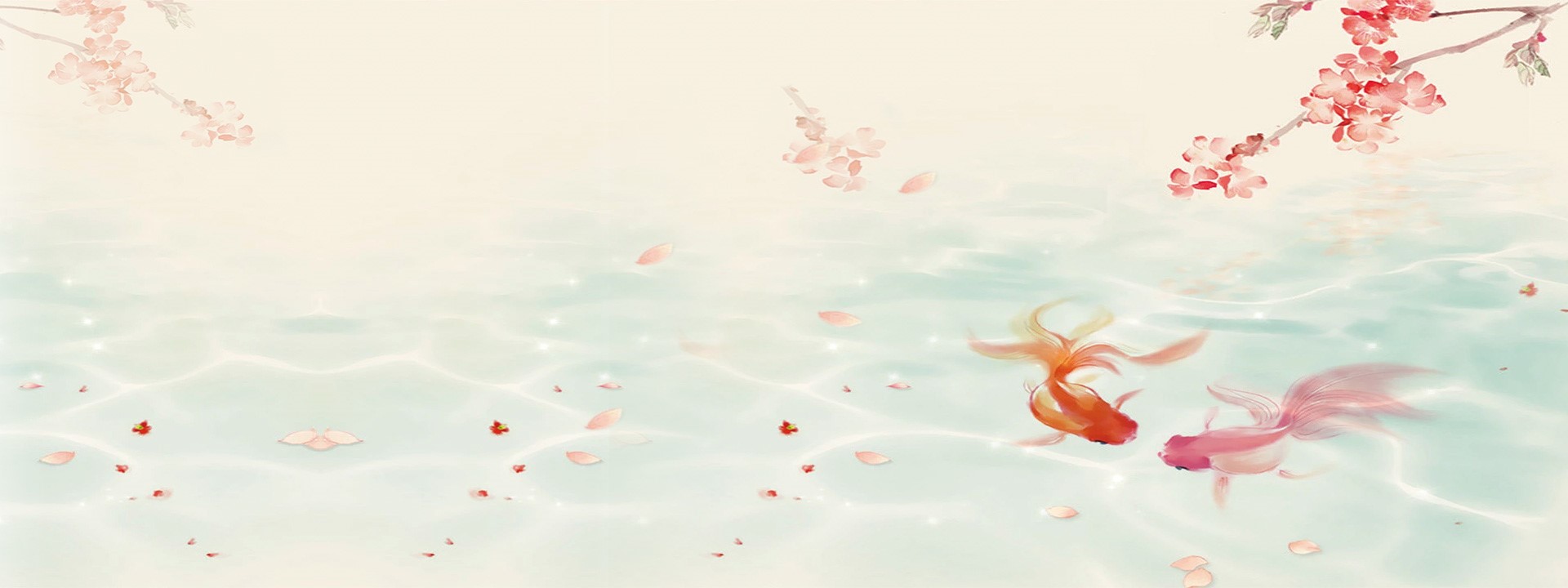 Khám phá
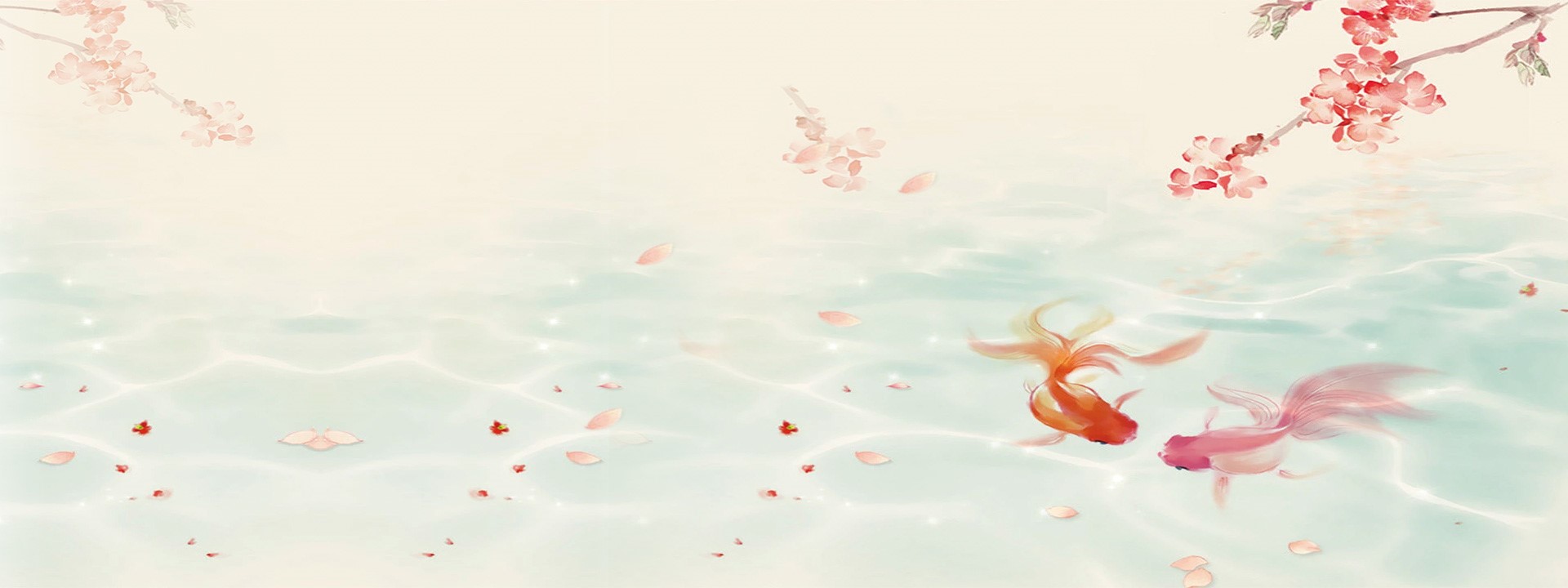 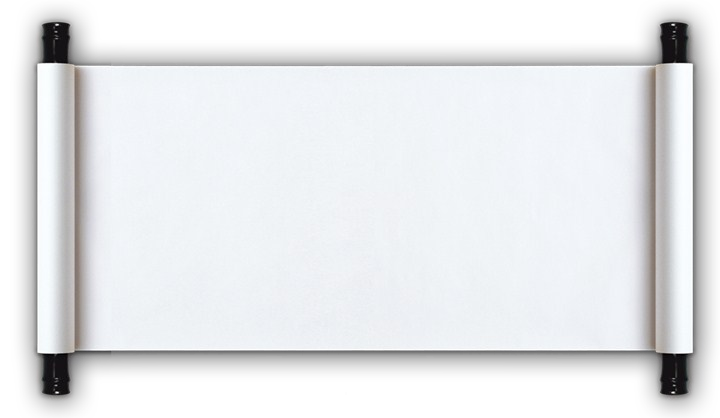 Đề bài
Hãy kể lại một câu chuyện em đã nghe hoặc đã đọc nói về truyền thống hiếu học hoặc truyền thống đoàn kết của dân tộc Việt Nam.
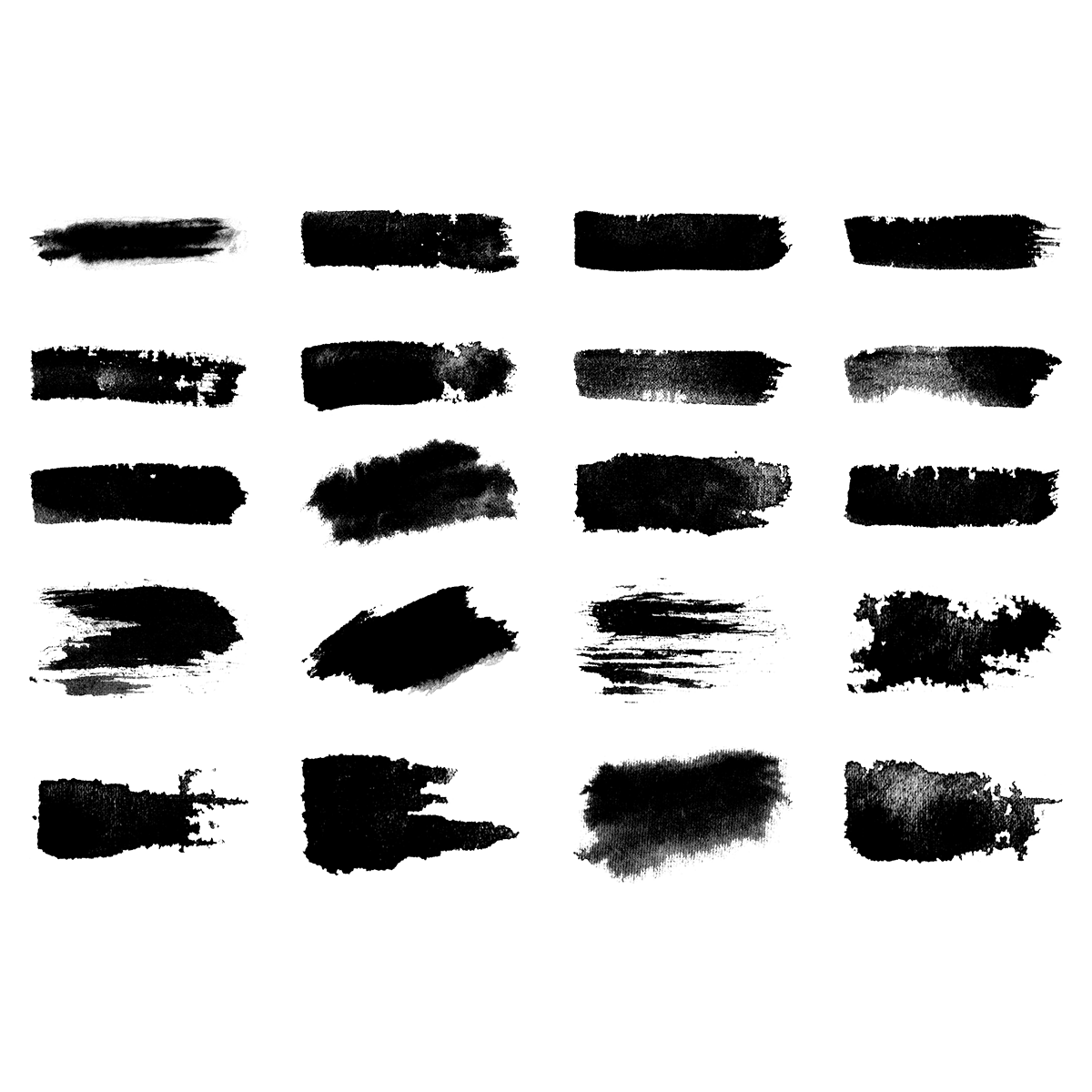 Gợi ý
[Speaker Notes: Nhấn vào Gợi ý để sang trang]
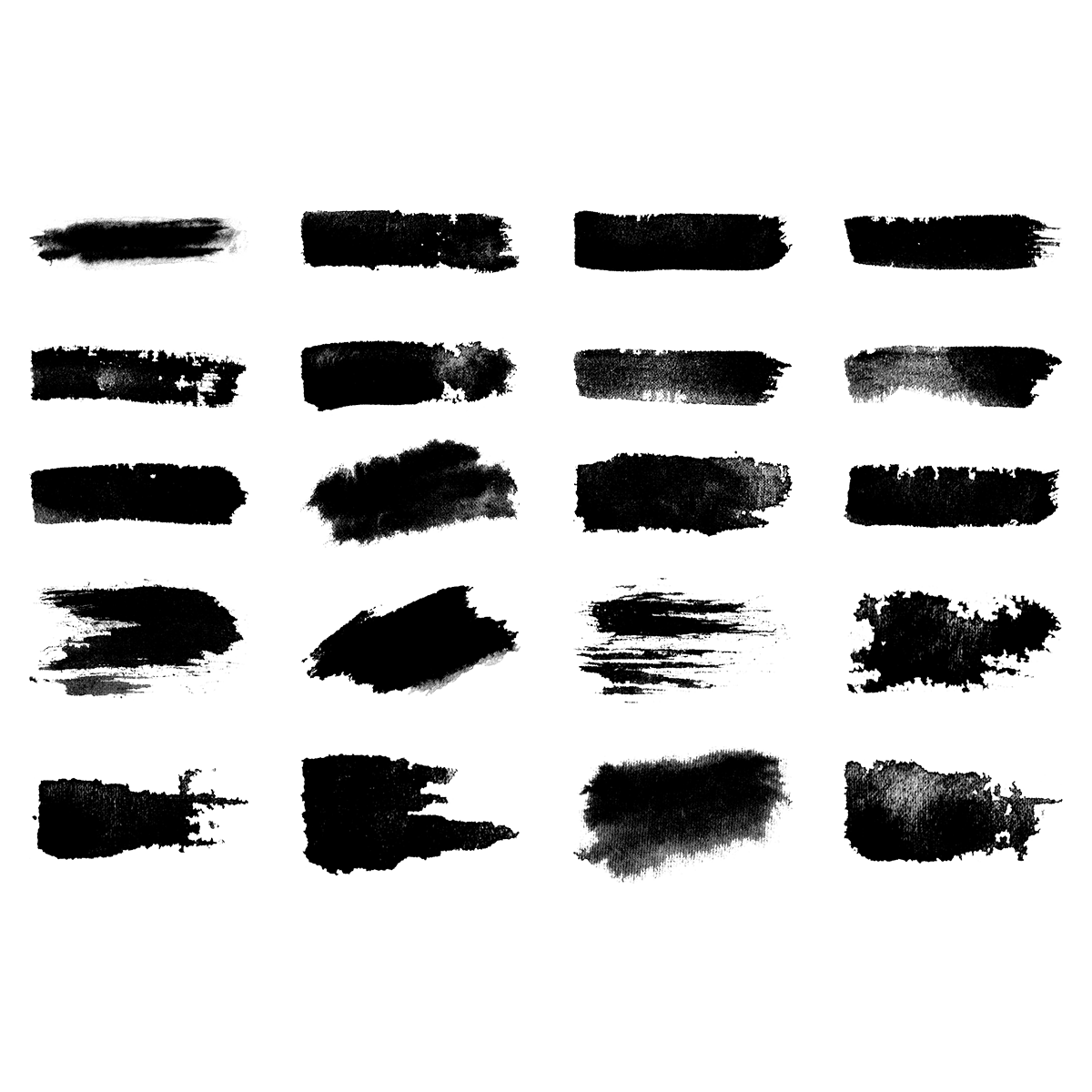 Nội dung
Những câu chuyện ca ngợi truyền thống hiếu học
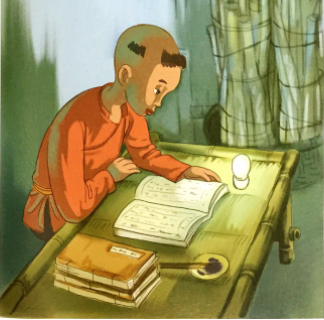 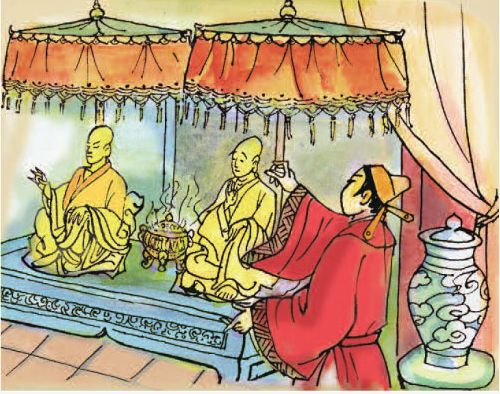 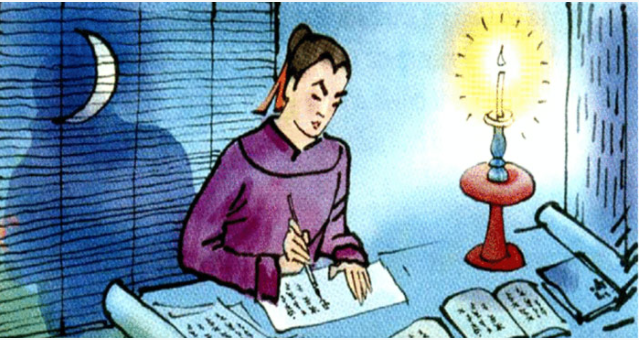 Ông tổ nghề thêu
(Tiếng Việt 3, tập 2)
Văn hay chữ tốt
(Tiếng Việt 4, tập 1)
Bông sen trong giếng ngọc
(Truyện đọc lớp 4)
Những câu chuyện ca ngợi truyền thống đoàn kết
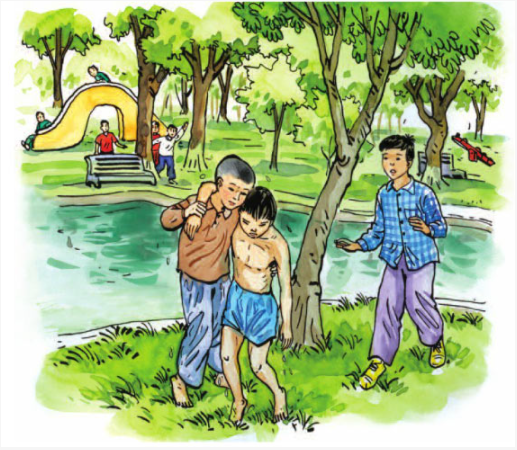 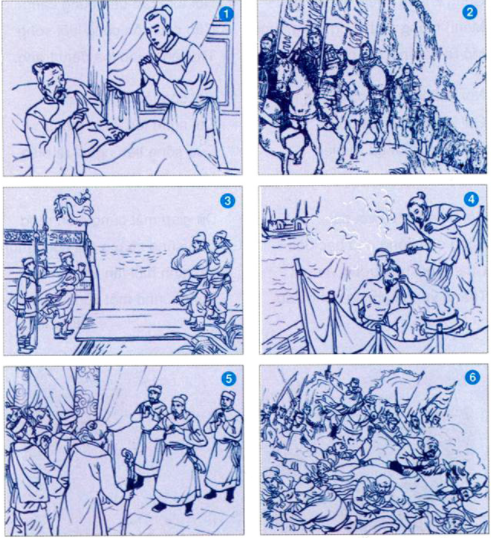 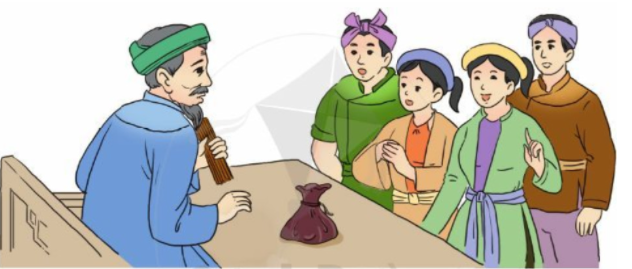 Vì muôn dân
(Tiếng Việt 5, tập 2)
Đôi bạn 
(Tiếng Việt 3, tập 1)
Câu chuyện bó đũa (Tiếng Việt 2, tập 1)
Tìm câu chuyện ở đâu?
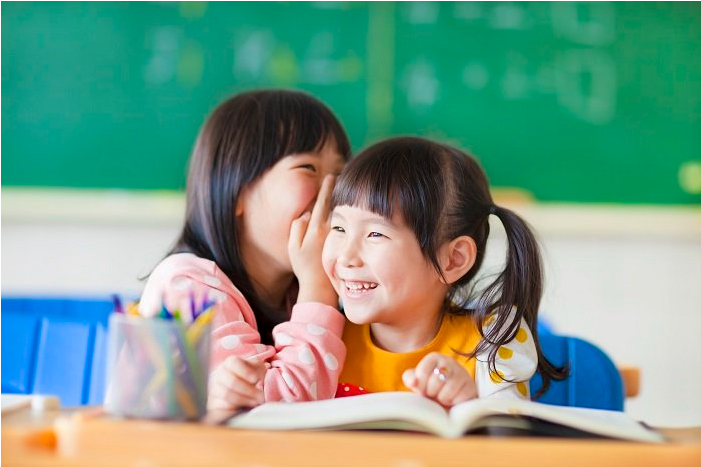 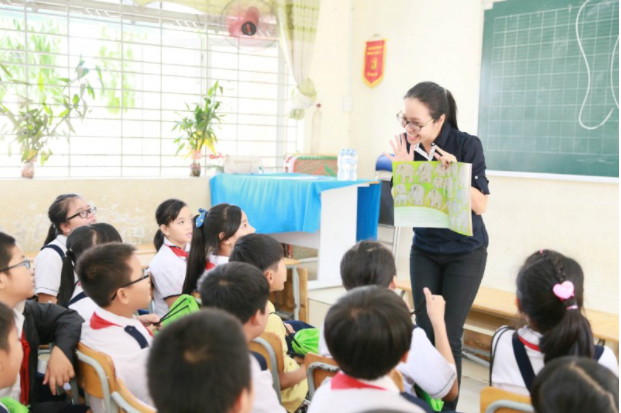 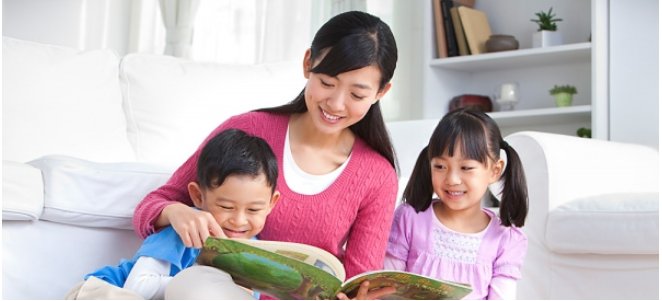 Những câu chuyện được nghe từ người thân, cô giáo, bạn bè kể lại.
Tìm câu chuyện ở đâu?
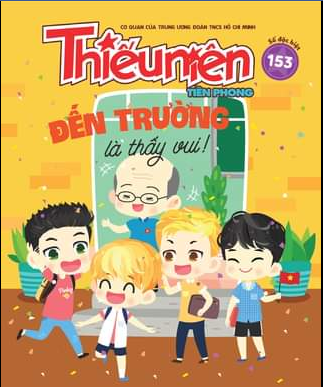 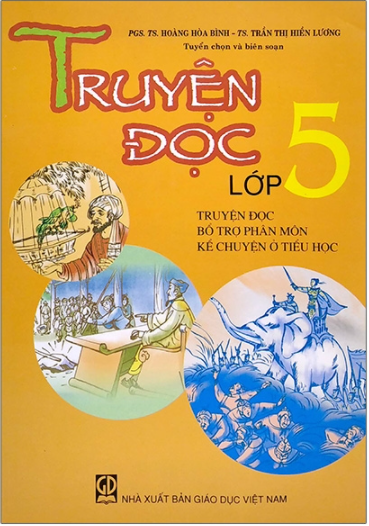 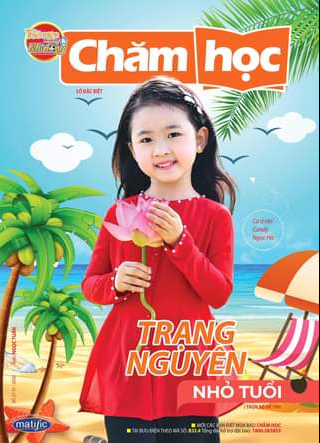 Tìm câu chuyện ở đâu?
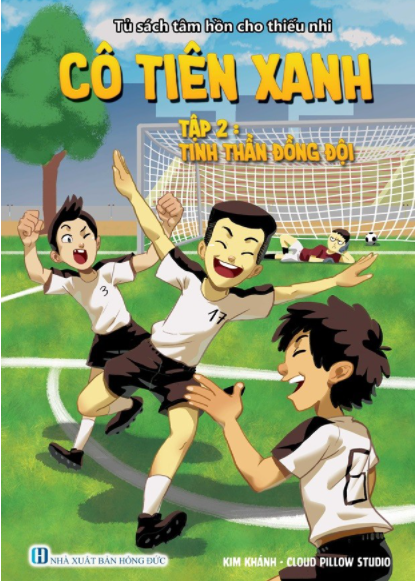 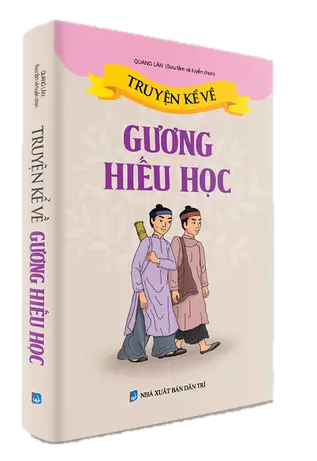 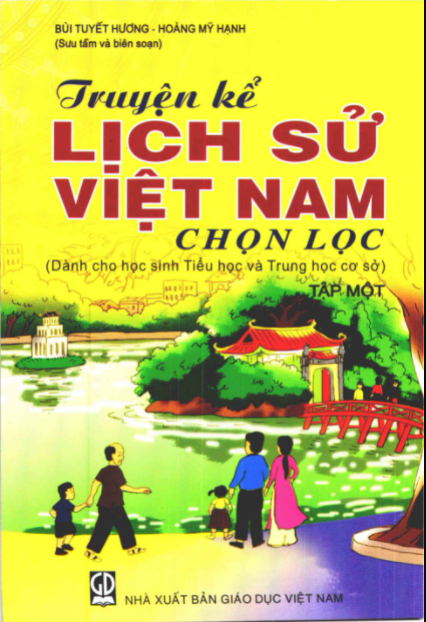 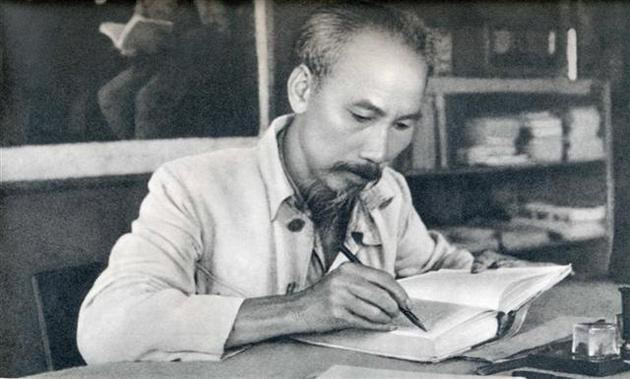 Kể chuyện cho ông bà, bố mẹ cùng nghe.
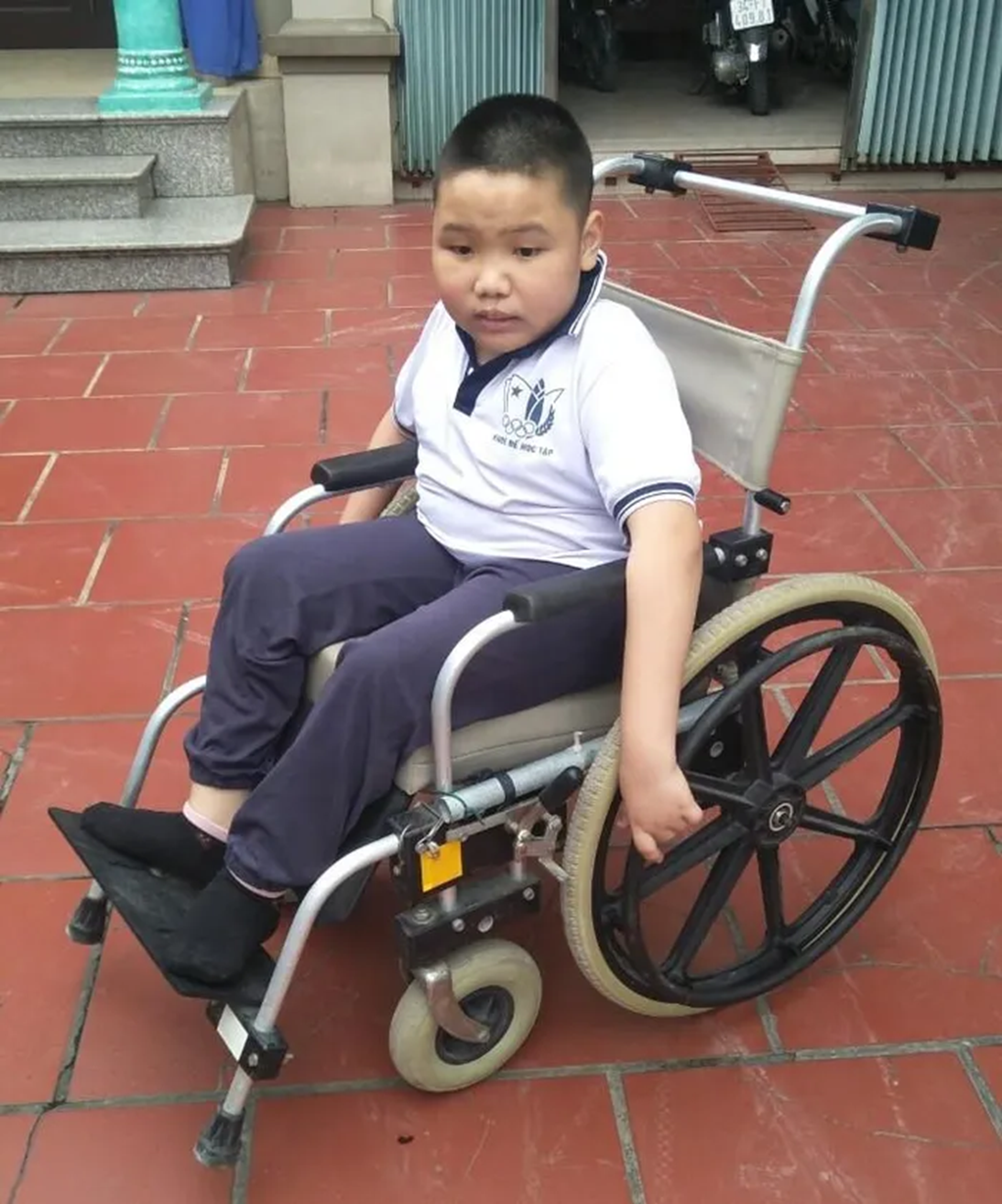 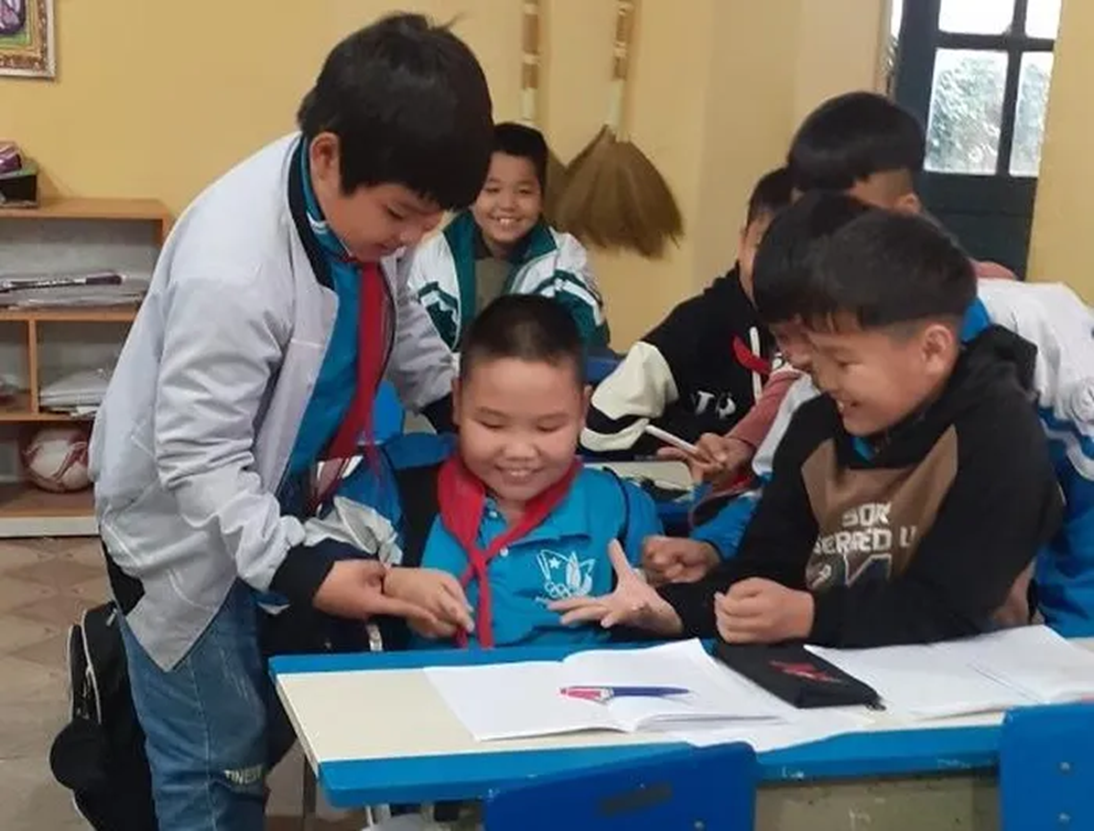 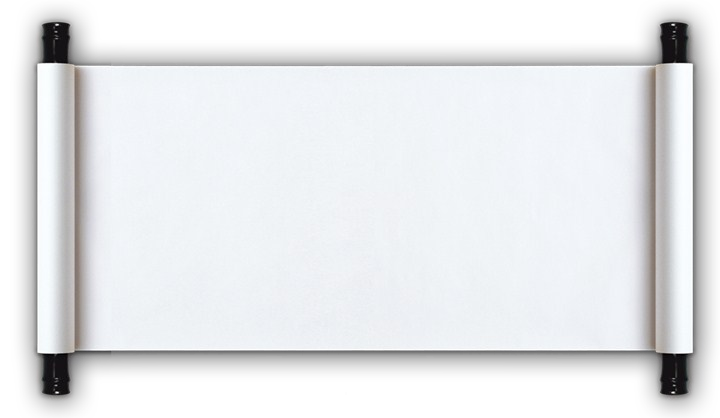 NHẬN XÉT
Đúng yêu cầu, chủ đề
Lời kể lưu loát, tự nhiên, giọng điệu phù hợp
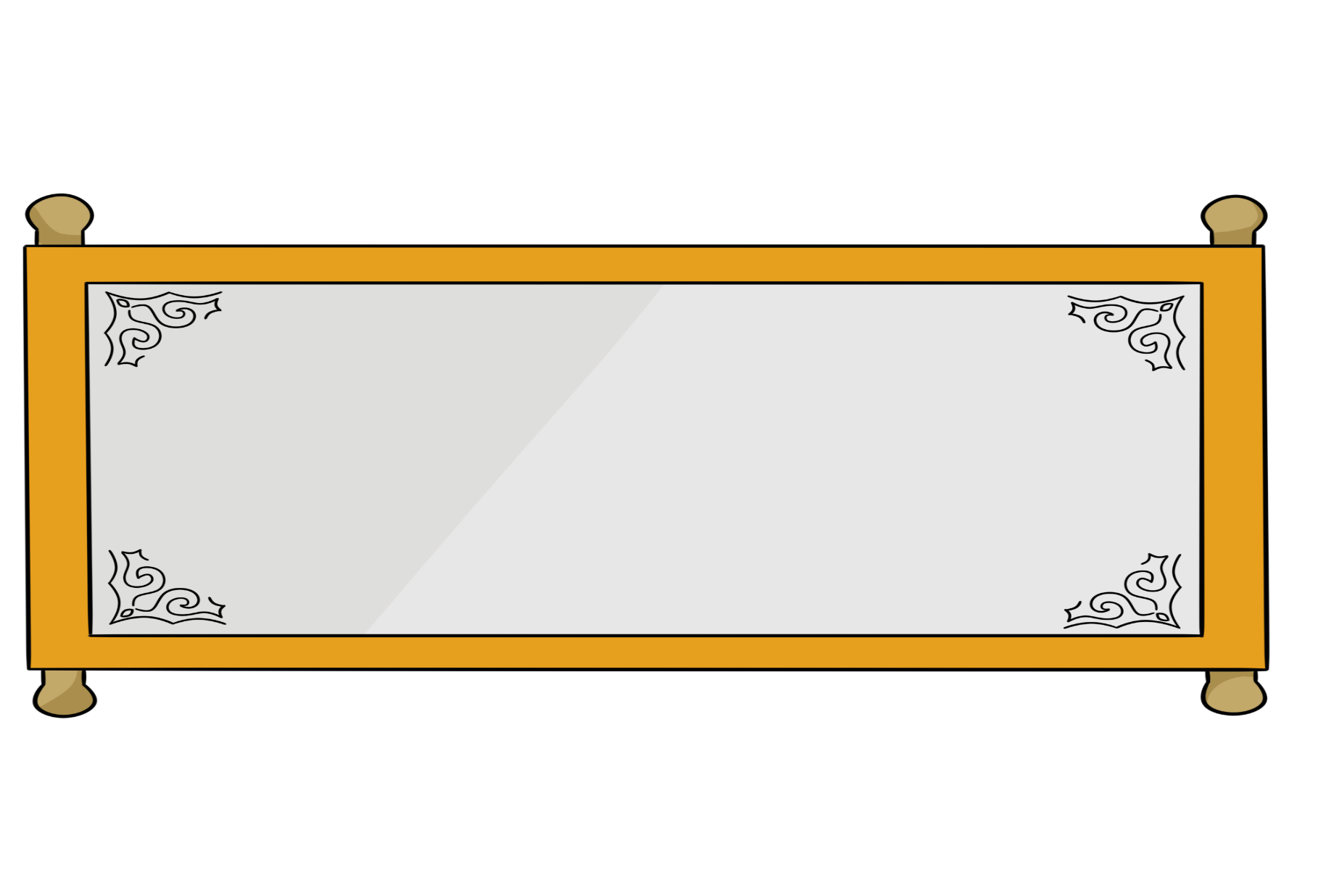 Dặn dò
Kể chuyện cho ông bà, bố mẹ cùng nghe.
Chuẩn bị bài sau: Kể chuyện được chứng kiến hoặc tham gia.
Chúc các em chăm ngoan, học giỏi.